«Психологическое здоровье детей – как фактор становления гармонично развитой личности»
(консультация для педагогов)
Гармоничное развитие – это:
наличие гармонии как внутри человека, так и между человеком и обществом;
возможность преодолевать жизненные трудности и использовать их для своего развития;
наличие предпосылок к последующему развитию в процессе жизнедеятельности;
сформированность основных возрастных новообразований;
возможность полноценного функционирования, то есть выполнения необходимых (в соответствии с возрастом) социальных и семейных функций.
Целью психологической службы дошкольного учреждения является, прежде всего, создание  условий для гармоничного развития дошкольников в процессе обучения и воспитания
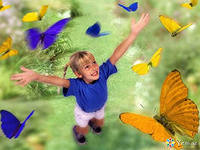 Факторы риска:
средовые
 все, что окружает ребенка
субъективные 
его индивидуальные личностные особенности
Критерии психологического здоровья:
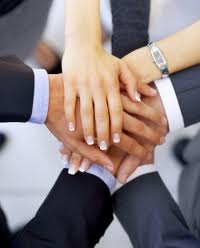 позитивное самоощущение (позитивный основной эмоциональный фон настроения); позитивное восприятие мира;
высокий уровень развития рефлексии;
стремление улучшать качество основных видов деятельности;
успешное прохождение возрастных кризисов;
адаптированность к социуму ( к семье и детскому саду).
Уровни психологического здоровья:
высокий уровень (креативный) – дети с устойчивой адаптацией к среде, наличием резерва сил для преодоления стрессовых ситуаций и активным творческим отношением к действительности.
средний уровень (адаптивный) – дети в целом адаптированы к социуму, однако имеют некоторую повышенную тревожность.
низкий уровень (дезадаптивный) – дети, чей стиль поведения характеризуется, прежде всего, стремлением приспособиться к внешним обстоятельствам в ущерб своим желаниям или возможностям, или, наоборот, используя активную наступательную позицию, подчинить окружение своим потребностям.
С целью укрепления психологического здоровья, создания условий для самоактуализации детей, целесообразно осуществлять систему работы по:
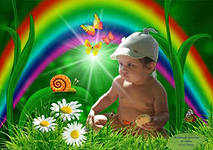 1). оптимизации взаимоотношений в детской группе;
 
2). оптимизации эмоционального состояния детей;

3). формированию у них позитивной «Я-концепции».
Практическая часть - занятие:
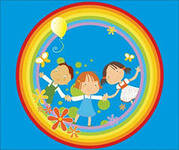 Цель: 
-развивать групповую сплоченность;
-повышать у детей уверенность в себе.

 Материалы:
 магнитофон и кассета с записью спокойной музыки; мешочек, в котором находится воздушный шарик; свечка в безопасном подсвечнике (игрушечный цветок).
Ход занятия:
1).Приветствие: игра «Эхо» (Цель - настроить детей друг на друга, дать каждому ребенку почувствовать себя в центре внимания).
2).Пальчиковая гимнастика: «Дружат наши пальчики» (Цель -  координация движений и развитие мелкой моторики, развитие памяти).
3).Упражнение «Волшебный мешочек» (Цель – активизация тактильного восприятия, развитие произвольности).
4).Игра «Воздушный шарик» (Цель – развитие у детей способности расслабления мышц живота).
5).Игра «Доброе животное» (Цель – развитие чувства единства).
6).Игра «Морщинки» (Цель – снятие напряжения).
7).Игра «Земля, небо, огонь и вода» (Цель – развитие сенсорномоторной координации, развитие воображения).
8).Ритуал прощания (передача свечи/цветка).
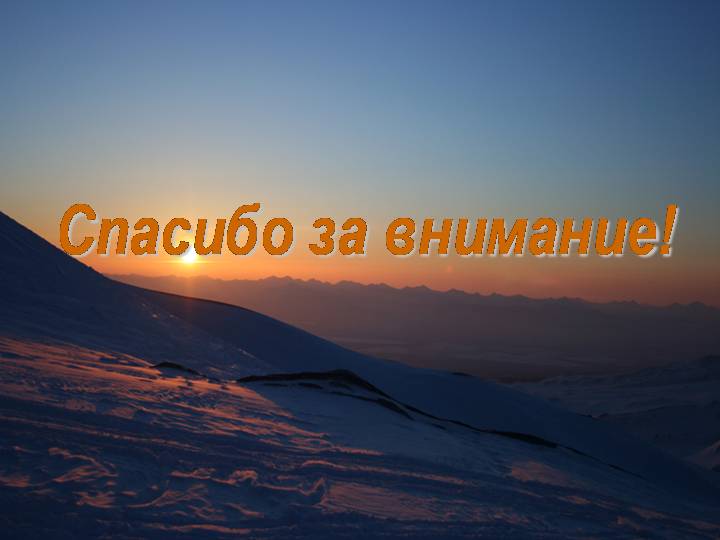